Mountain orogeny
Geog 3251 Mountain Geography
summer term B, 2010
Adina Racoviteanu
Three types of plate boundary
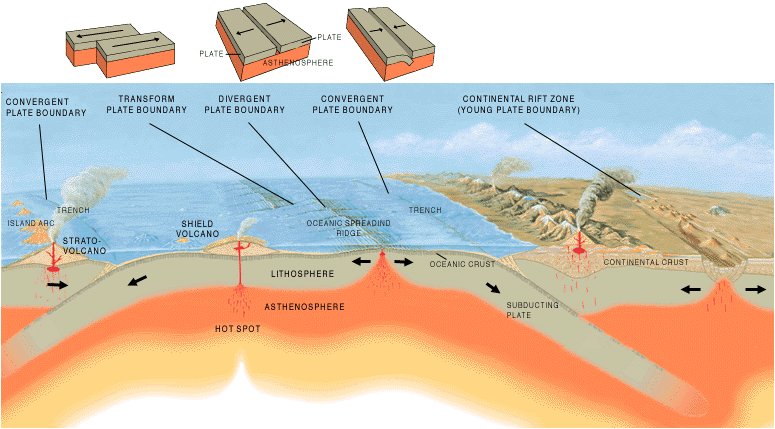 ORIGIN OF MOUNTAINS
Orogeny = process of mountain building
takes tens of millions of years; 
usually produces long linear structures, known as orogenic belts
Two main processes:
1) Deformation: continental collisions, resulting in  
                         folding and faulting
2) Volcanic Activity

Other processes: 
	Metamorphism, intrusions: batholiths, etc.
TYPES OF MOUNTAINS(according to their origin)
Fault-block: tension, normal faulting
Folded: compression, reverse faulting
Volcanic: Shield and Composite
Complex: mixture of most of the above
1. Fault-block mountains
large areas widely broken up by faults
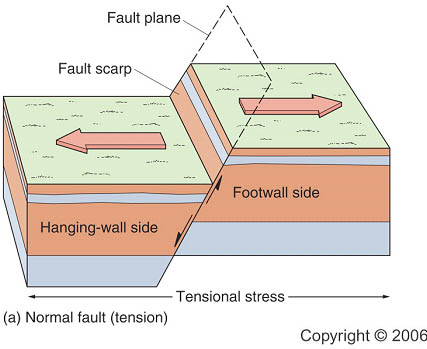 Normal fault
Force: TENSION
Footwall moves up 
 relative to hanging 
wall
HANGING WALL
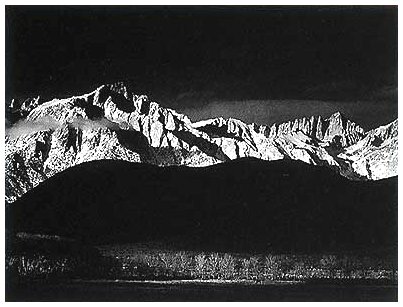 Tilted fault-block range: Sierra Nevada from east,
Steep side of block fault; Ansel Adams photo
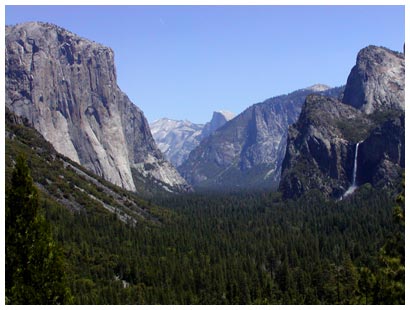 Tilted Fault-block
Sierra Nevada from west
Side, low angle

Yosemite valley = the result 
of glaciation on low-angle
relief
Batholith
Central cores consists of intrusive igneous rocks (granite).

Half Dome is a core (batholith) that was exposed by erosion
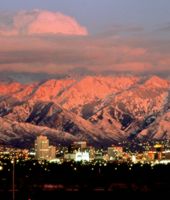 Wasatch Range

from Salt 
Lake City

Typically fault-
Block system
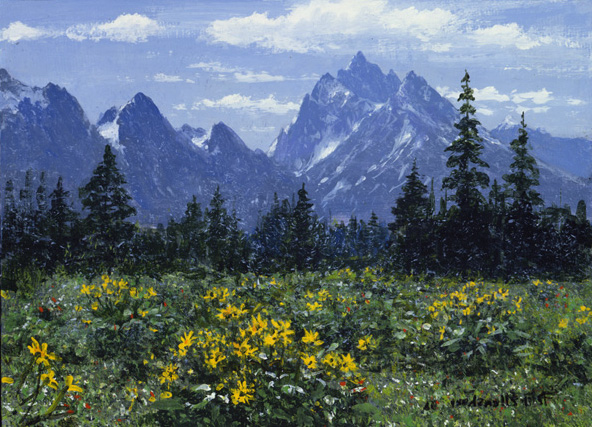 Grand Tetons: another fault-block system
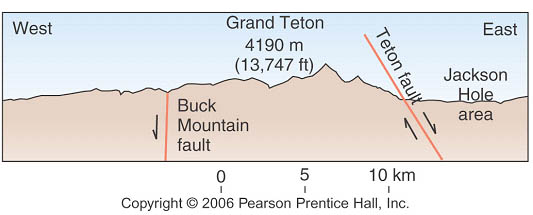 Horst and graben
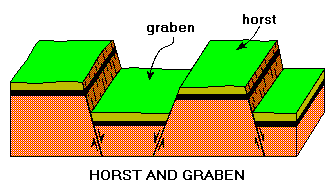 Alternating normal faults lead to a characteristic pattern called a
“horst and graben” system.  An area under tension will often have
multiple mountain ranges as a result.
Horst and Graben Landscapes
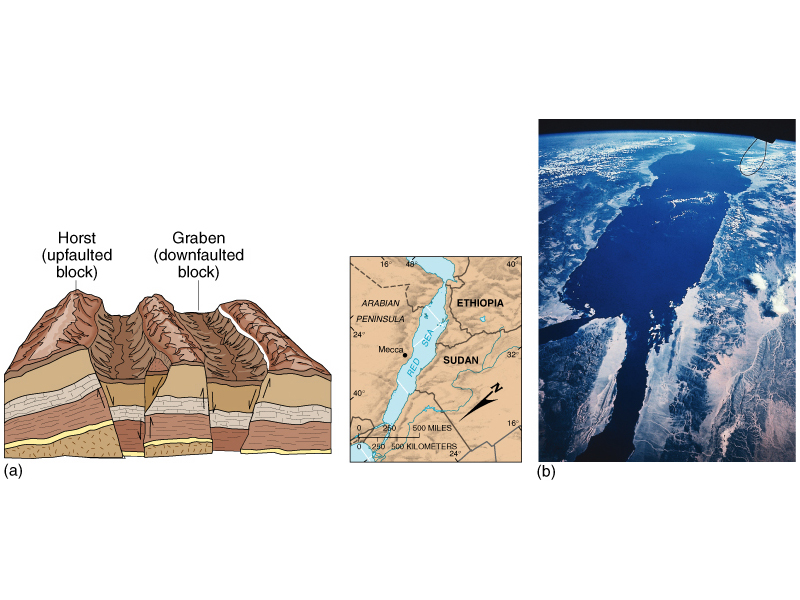 Figure  12.14
Basin and Range province:
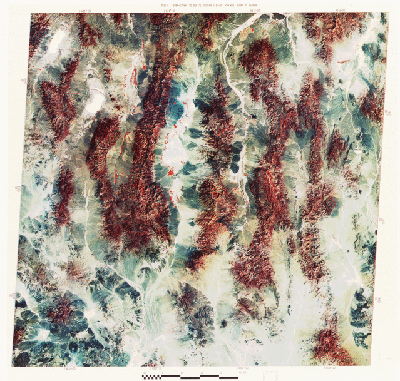 tilted fault-block 
mountains in Nevada

result of a horst and 
graben system
Sierra Nevada and Wasatch Ranges part of this system
Reverse fault
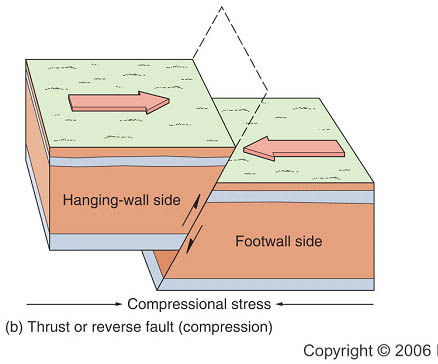 Force: COMPRESSION
Hanging wall moves up 
  relative to footwall
Two types:
         -low angle
         -high angle
Individual layers can move 100’s of kilometers
Alps are a great example
Flatirons

Classic example of 
high-angle reverse faults
-> Form “Sawtooth Mtns”
due to differential erosion
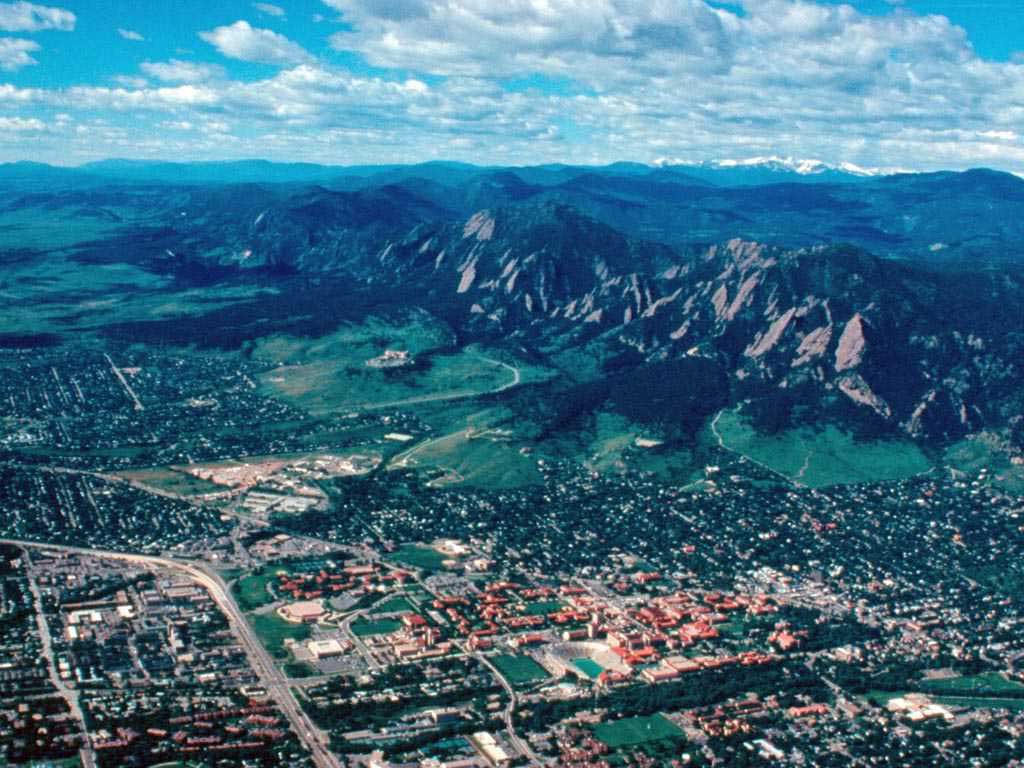 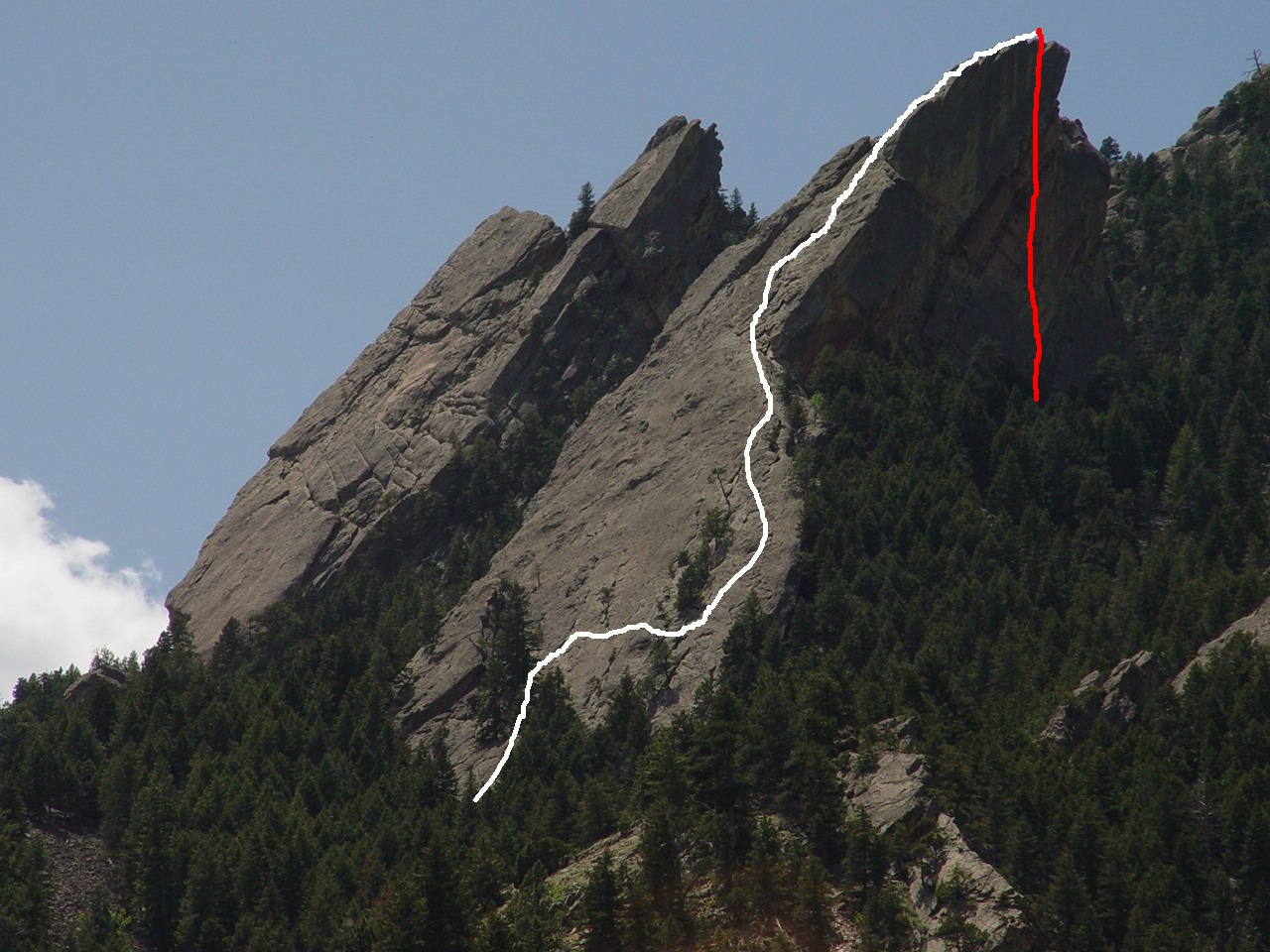 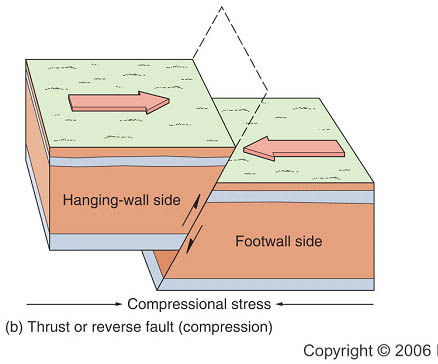 Seal rock
3. Folded mountains
“nappe” (fr.) =
table cloth
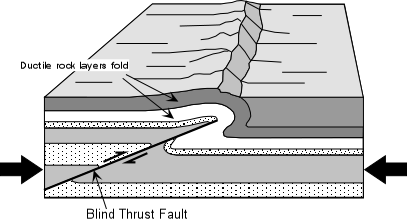 Thrust faults main cause of folded 
mountains
Where rock does not fault it folds, 
either symmetrically or asymmetrically.
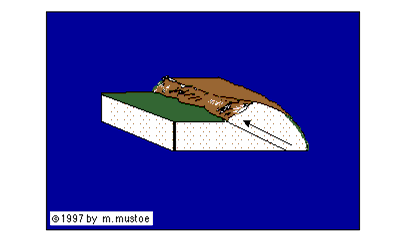 upfolds:anticlines
downfolds: synclines
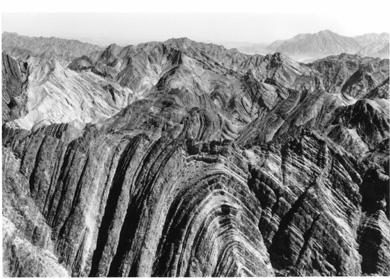 Classic folded terrain: well-developed anticline
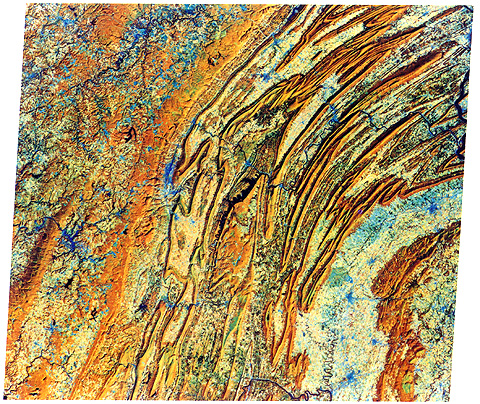 Appalachian Mountains of the US
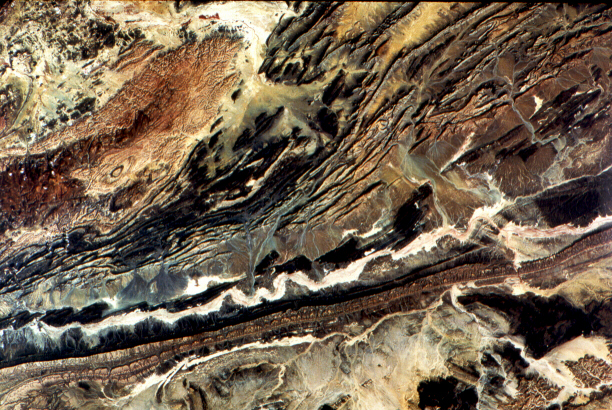 Atlas Mountains, Northern Africa
Zagros Crush Zone
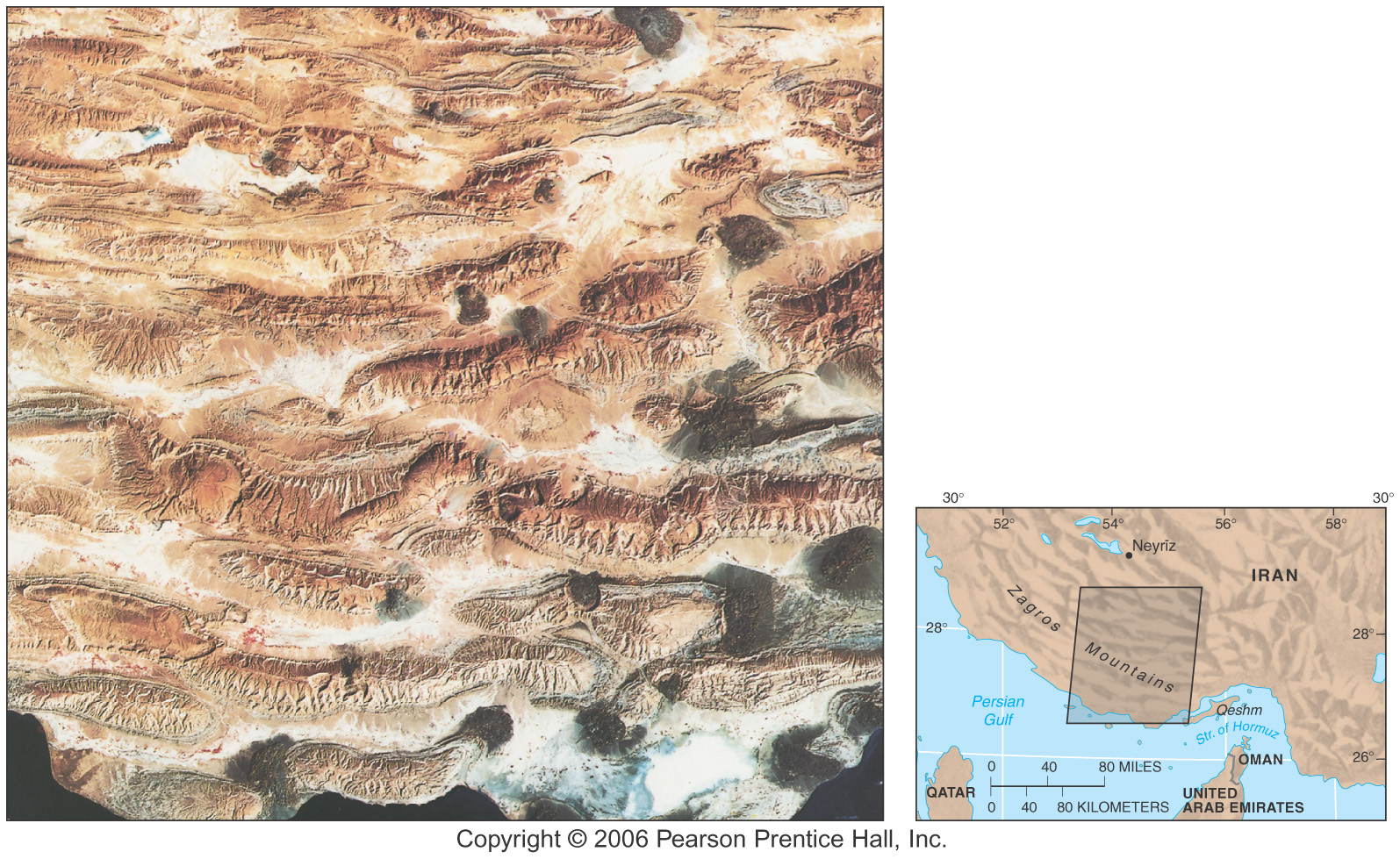 Alternating
Anticlines and
Synclines
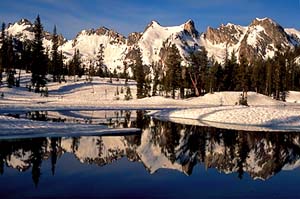 SAWTOOTH RANGE,
IDAHO

Alice Lake
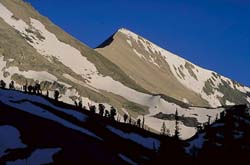 White Cloud peak
3. Volcanic mountains
2 types of volcanoes:

Shield volcanoes

Composite volcanoes
Shield volcanoes
gentle-sloping
basaltic lava flows
At hot spots
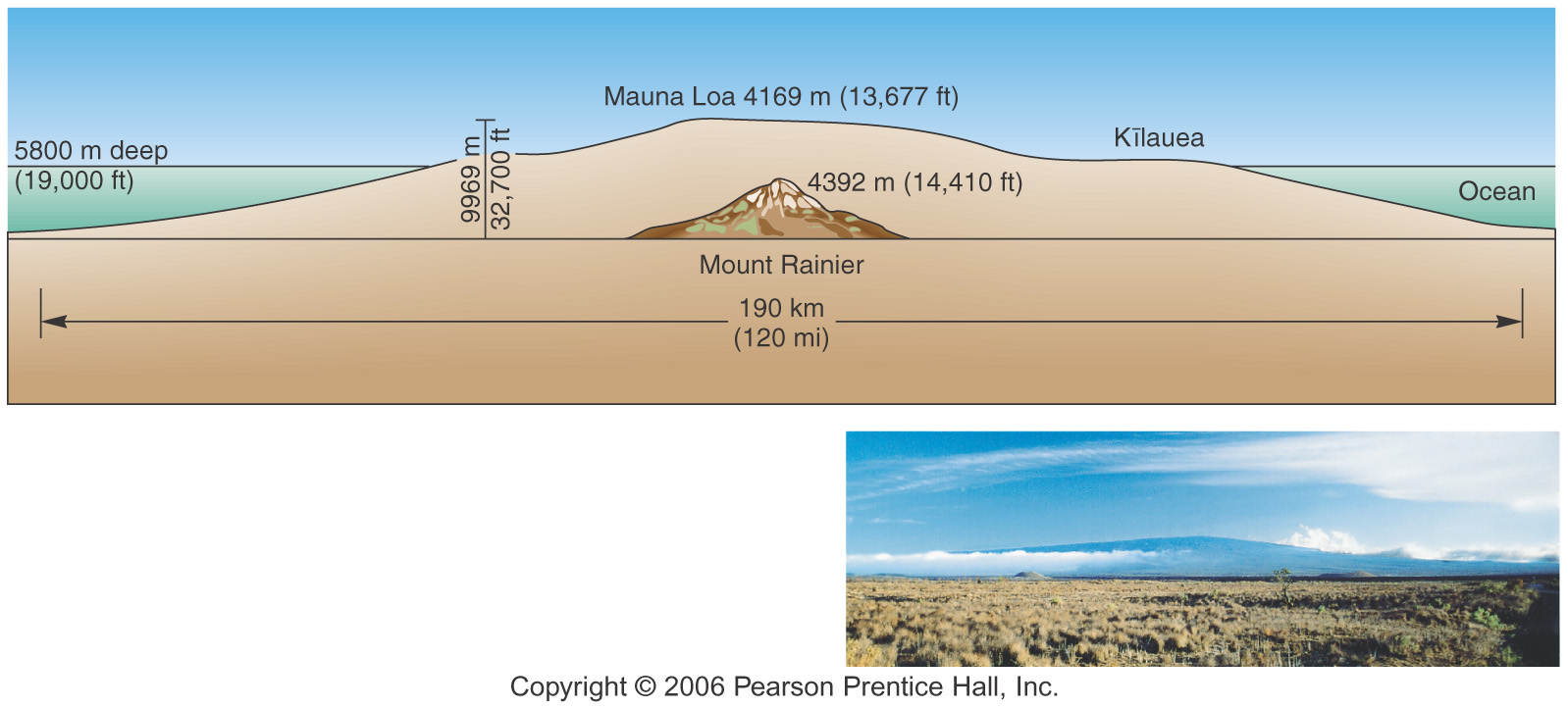 -Compressive forces
-Basaltic composition
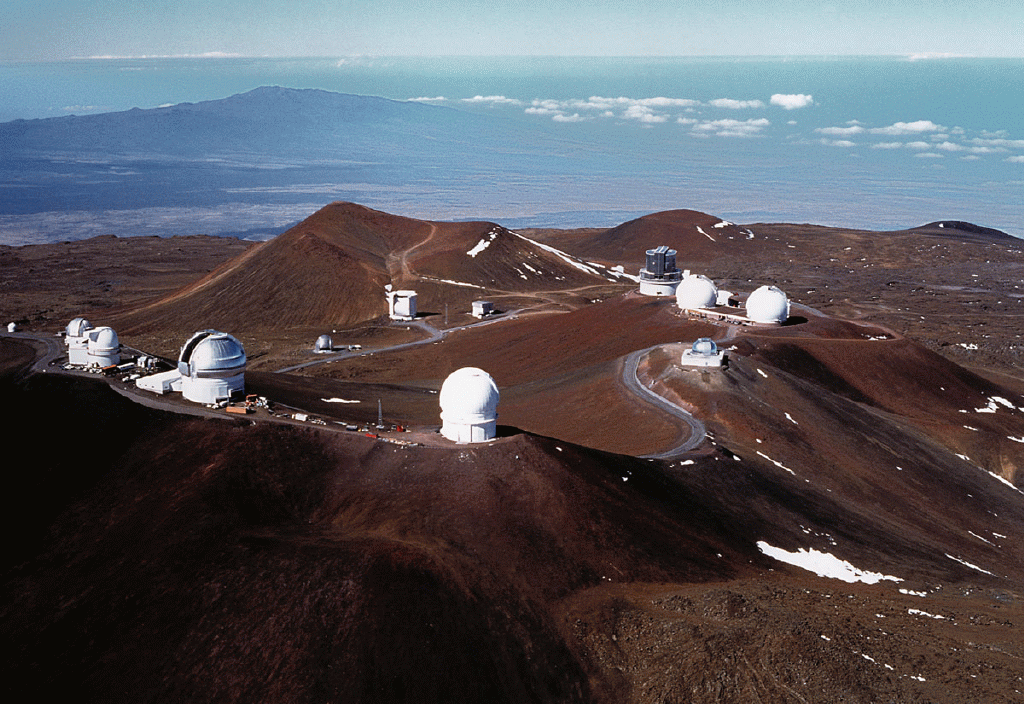 Mauna Loa in
Background

Kilaeua is 
Behind Mauna
Loa
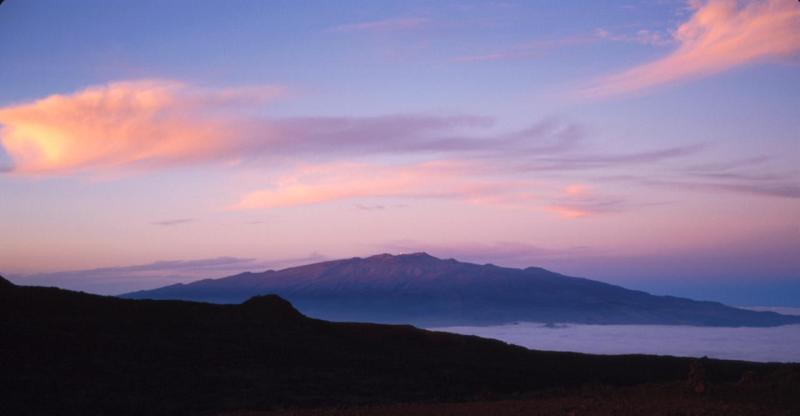 Mauna Kea

Shield volcano
Hot Spot
Basalt
Composite volcanoes
Encountered at subduction zones
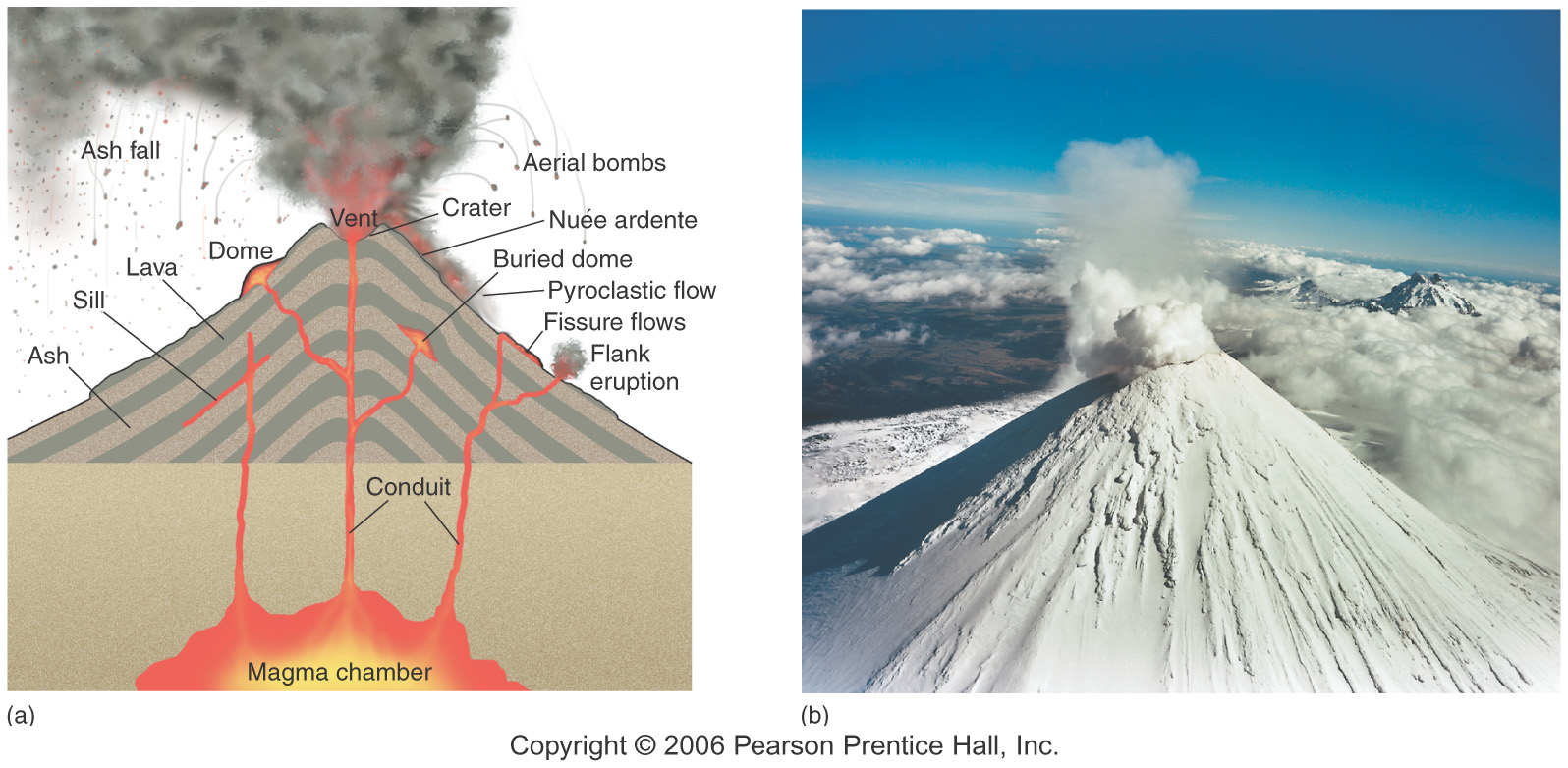 -andesitic composition
-steep cones, explosive
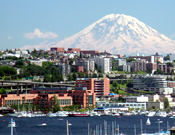 Mt Rainier:

example of composite volcano
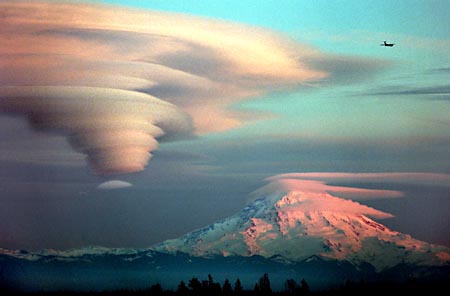 Guagua Pichincha, Ecuador
Quito in foreground
Composite volcanoes explosive!
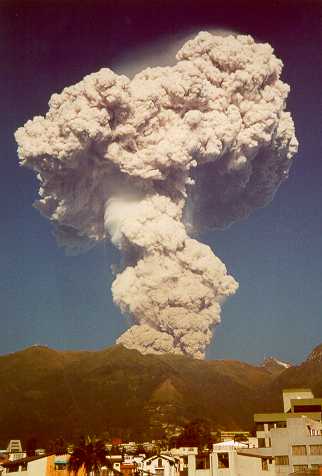 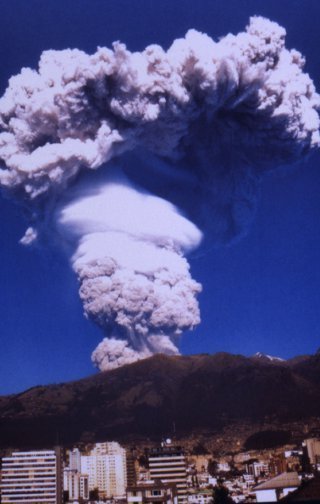 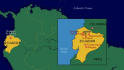 Why do shield and composite volcanoes differ in composition?
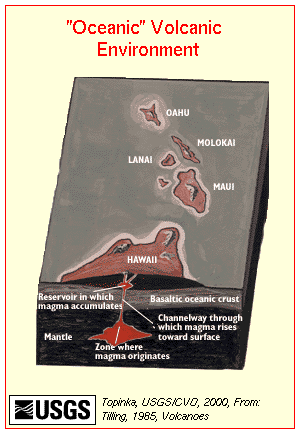 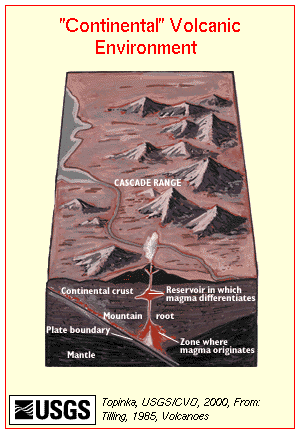 Basaltic magmas rise along fractures through the basaltic layer. Due to the absence of granitic crustal layer, magmas are not changed in composition and they form basaltic volcanoes.
Mountainous belts have thick roots of granite rock. Magmas rise slowly or intermittently along fractures in the crust; during passage through the granite layer, magmas are commonly modified or changed in composition and erupt on the surface to form volcanoes constructed of nonbasaltic (andesitic) rocks.
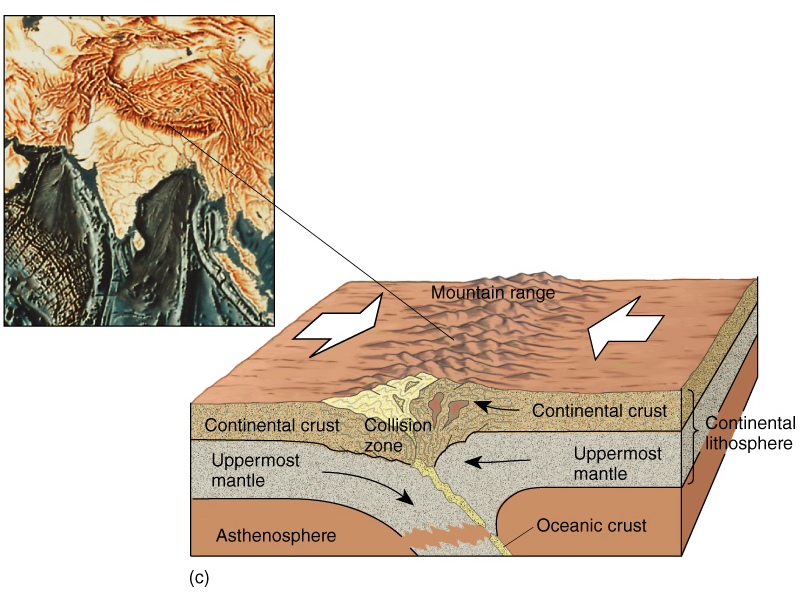 4. Complex Mountains
continental-continental collision
tend to have a little of everything: volcanoes,folds, thrust faults, normal
faults
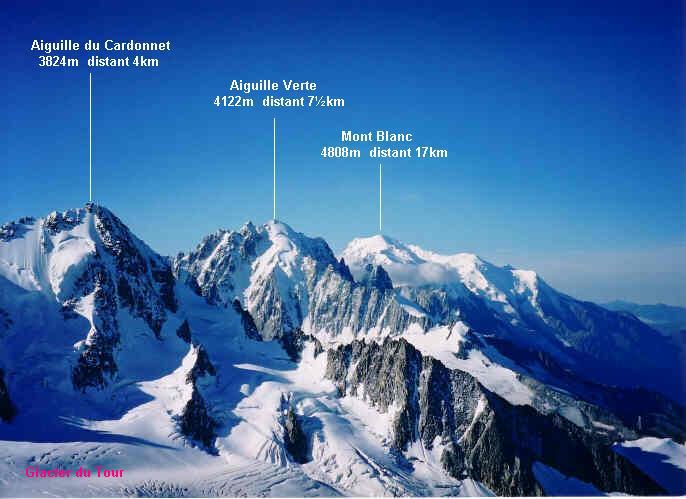 ALPS
COMPLEX MOUNTAINS
HIMALAYAS
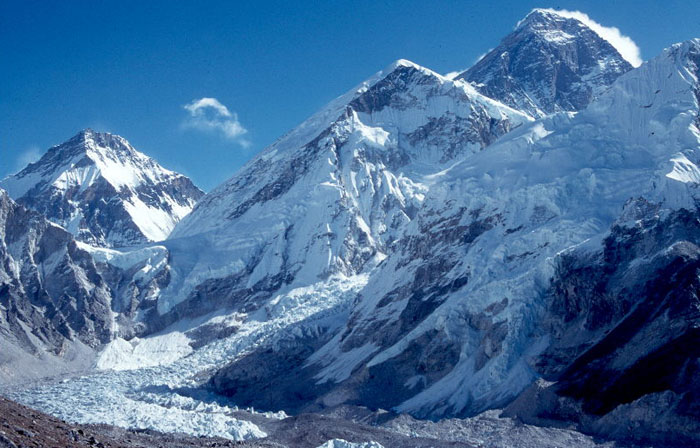 View of Everest and
Khumbu ice fall from 
Kala Patar, Nepal 
Himalayas
Δ
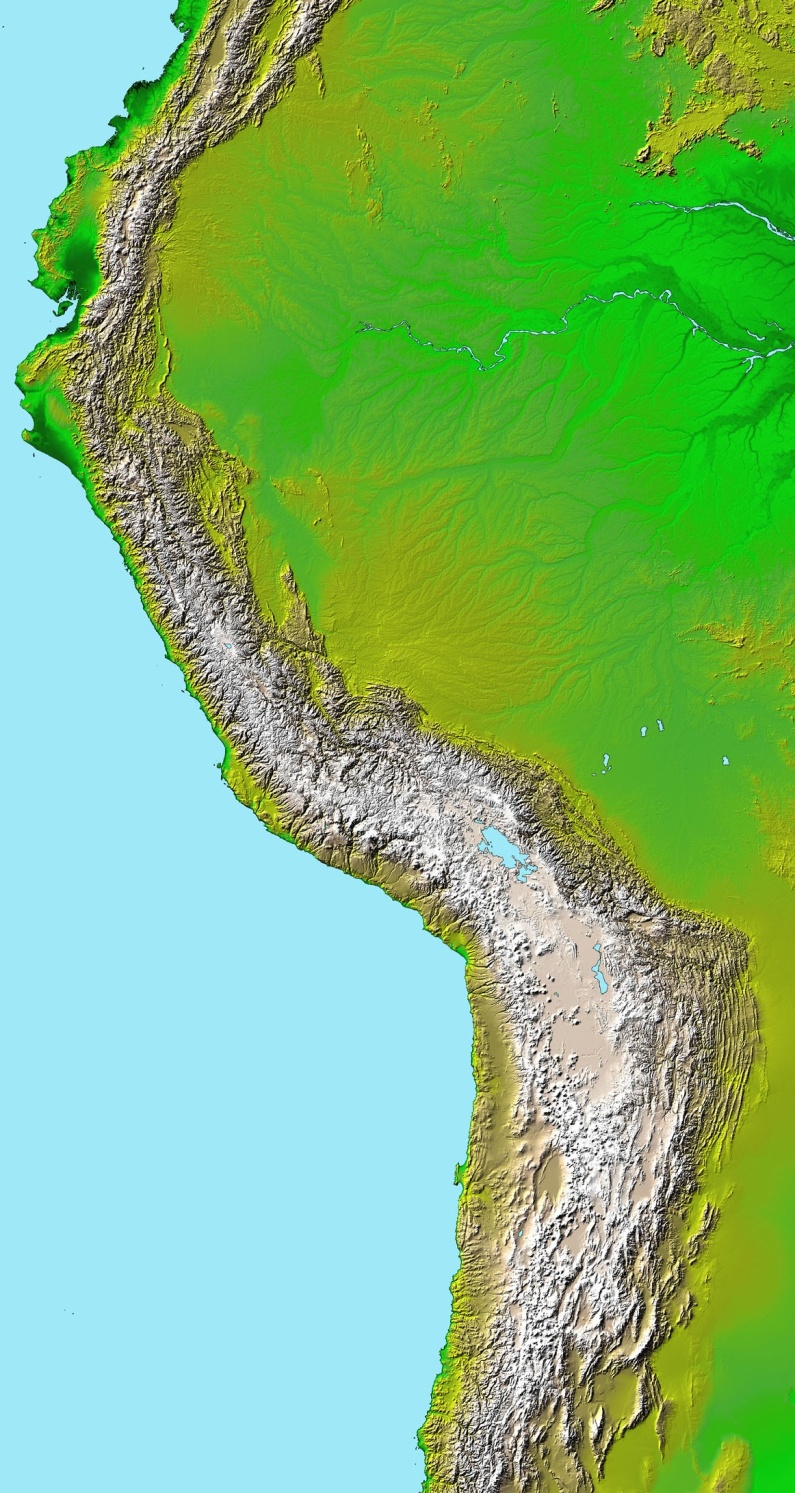 ANDES: classic example of orogenic belt “cordillera”
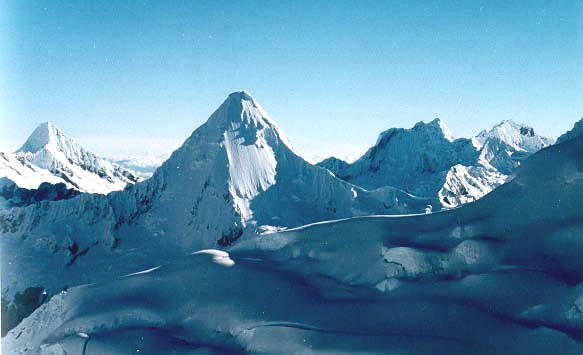 View from Nev. Pisco,
 Cordillera Blanca
NASA satellite image
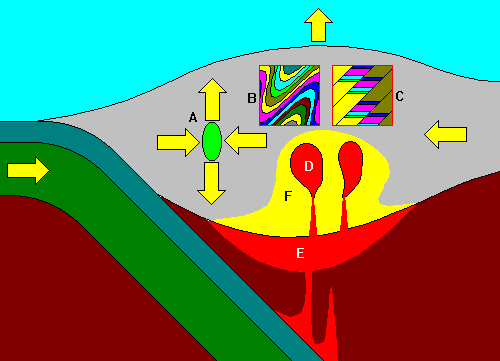 Compression causes expansion
Layered rock formed
Thrust-faulting
Igneous intrusions: Plutons
Underplating
Regional metamorphism
South American Plate
Nazca Plate
ANATOMY OF AN OROGENIC BELT
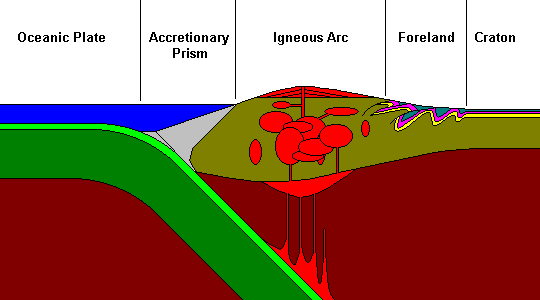 Mountain orogeny summary
Orogeny = mountain building 
 Plate tectonics used to explain mountain building
 Plate collisions- 3 types: 
oceanic-oceanic
oceanic-continental
continental-continental
 Forces: tension, compression, shear
 Mountain types: faulted, folded, volcanic, complex
 Know examples of each